Варианты оформления и подачи простых и сложных десертов07.12.2022      Каратаева Н.Д.
Для современного человека десерт - это уже давно не просто сладкая еда. Это способ повысить настроение, создать праздничную атмосферу, порадовать близких, сделать приятное гостям. Помимо этого сладости позволяют не просто утолять голод, но и стимулируют работу мозга, благодаря высокому содержанию глюкозы. Недаром людям, занимающимся интенсивным умственным трудом, рекомендуют есть сладкое.
Желе из винограда
Бананы в шоколадно-ореховом соусе
Клубника со сливками
Бананы запеченные в шоколаде
Фруктовое канапе
Желе в апельсине
Овощные кексы
Шоколадно – фруктовое фондю
Банановое фламбе
Фрукты томленые в красном вине
Пудинг с хурмой
Фрукты запеченные
Засахаренные цветы
Украшения из шоколада
Апельсины в карамели
Яблоки в карамели
Фруктовые салаты
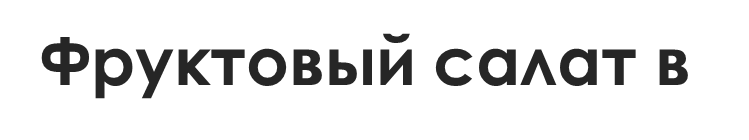 Фруктовый салат в шоколадной тарелке
Фруктовые салаты
Шоколадная феерия
Фрукты в шоколаде
Мороженное
Мороженное в шоколадной вазочке
Панакота
Чизкейк
Яблоки фаршированные
Запеченные фрукты
Трайфл
Яблоки в карамели
Фаршированные фрукты
Конвертики из слоенного теста с фруктово-ягодной начинкой
Вишневый штрудель
Блинчики
Спасибо за внимание!